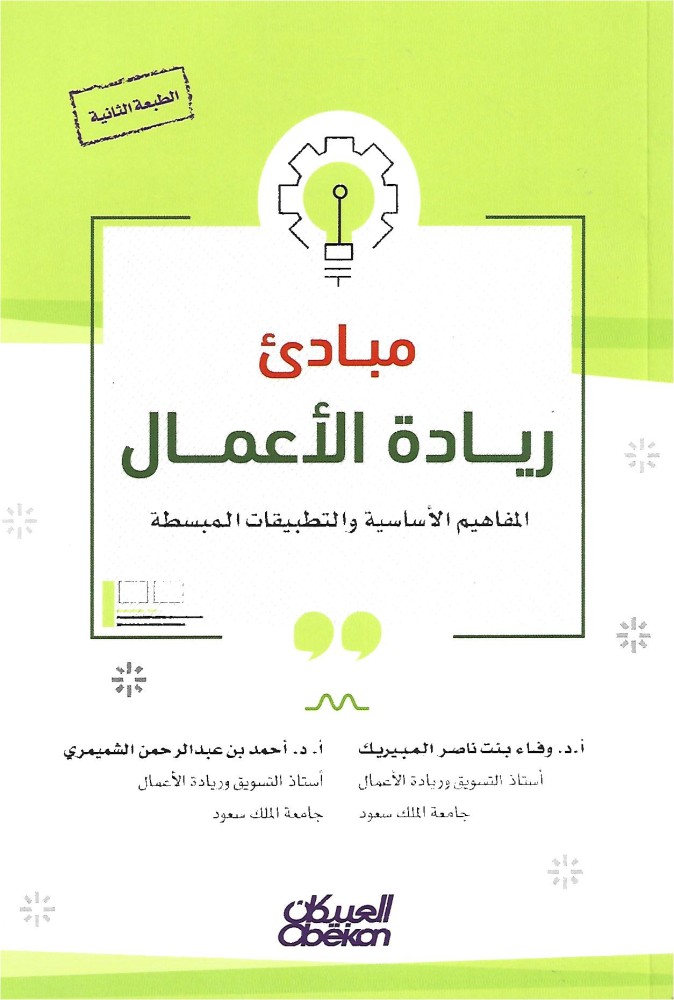 مبادئ ريادة الأعمال
Entrepreneurship
أ. د. أحمد الشميمري
 أستاذ التسويق وريادة الأعمال
أ. د. وفاء المبيريك
 أستاذ التسويق وريادة الأعمال
الفصل الخامس
1
مصادر تمويل المشروع.
2
التمويل والتسويق
حساب تكاليف المشروع.
3
4
التسويق.
الخطة التسويقية.
01
© المبيريك والشميمري
01
مصادر تمويل المشروع
البنوك والمؤسسات المقرضة
الأموال الشخصية
حاضنات الأعمال
الأسرة أو الأصدقاء
المنح والقروض الحكومية
02
© المبيريك والشميمري
02
حساب تكاليف المشروع
تكاليف المشروع يمكن تصنيفها بشكل مبسط إلى نوعين:
متابعة التكاليف بدقة يساعد في تقليل التكاليف و اكتشاف الأخطاء في استخدام الأموال.
01
تكاليف التأسيس
03
تكاليف التشغيل.
03
© المبيريك والشميمري
02
حساب تكاليف المشروع
الأثاث
الأواني
مثال: .....
تكاليف إنشاء مطعم يمكن أن تشمل:
تكاليف التأسيس:
تكاليف تنفق لمرة واحدة
 عند بداية المشروع.
الديكور
الموقد
04
© المبيريك والشميمري
02
حساب تكاليف المشروع
التأمين
الإعلان
تكاليف تشغيل مطعم يمكن أن تشمل:
مثال: .....
تكاليف التشغيل:
تكاليف تنفق
 عند تشغيل المشروع.
الإيجار
الرواتب
05
© المبيريك والشميمري
02
حساب تكاليف المشروع
طرق تسعير المنتج:......
تقدير الربح أو الخسارة:......
يمكن معرفة الربح أو الخسارة بناء على سعر المنتج. لذا يجب تحديد سعر للمنتج.
التسعير
التسعير
حسب 
السوق
حسب
التكلفة
حسب
المنافسين
التسعير
06
© المبيريك والشميمري
02
حساب تكاليف المشروع
تقدير الربح أو الخسارة
طرق تسعير المنتج:......
03
02
01
التسعير
حسب السوق
التسعير 
حسب المنافسين
التسعير 
حسب التكلفة
سعر بيع الوحدة من منتجك = 
سعر البيع الوحدة الذي يتوقعه العميل و يرغب دفعه.
سعر بيع الوحدة من منتجك =
 سعر بيع الوحدة لدى المنافسين
سعر بيع الوحدة =
 التكاليف الفعلية للوحدة + هامش ربح (%)
07
© المبيريك والشميمري
03
التسويق
تعريف التسويق:.....
السعر
هو إتاحة المنتج المناسب بالكمية المناسبة في المكان المناسب في الوقت المناسب و تحقيق أرباح من ذلك.
المنتج
02
التوزيع
(المكان)
01
الترويج
المزيج التسويقي
08
© المبيريك والشميمري
04
03
04
بناء الهوية والعلامة
مكونات الخطة التسويقية
03
02
01
شروط العلامة التجارية من الناحية القانونية.
شروط العلامة التجارية من الناحية التسويقية.
شروط الاسم التجارى.
09
© المبيريك والشميمري
4
بناء هوية العلامة التجارية
الكلمة
القصص والتاريخ
الرموز والتصاميم
الشعار
الألوان
02
© المبيريك والشميمري
5
الخطة التسويقية
مكونات الخطة التسويقية
03
02
01
استراتيجيات 
المزيج التسويقي
الميزانية
أهداف الخطة
التسعير.
المنتج.
المكان.
الترويج.
09
© المبيريك والشميمري